Chapter 7

Linear Programming
Chapter 7
1
Linear Programming (LP) Problems
Both objective function and constraints are linear.
Solutions are highly structured and can be rapidly obtained.

Linear Programming (LP)

Has gained widespread industrial acceptance since the 1950s
	for on-line optimization, blending etc.

Linear constraints can arise due to:
1.  Production limitation e.g. equipment limitations, storage
limits, market constraints.
2.  Raw material limitation
3.  Safety restrictions, e.g. allowable operating ranges for
temperature and pressures.
4.  Physical property specifications e.g. product quality 
constraints when a blend property can be calculated as 
an average of pure component properties:
Chapter 7
2
5. 	Material and Energy Balances
- Tend to yield equality constraints. 
- Constraints can change frequently, e.g. daily or hourly.

Effect of Inequality Constraints
- Consider the linear and quadratic objective functions on 
the next page.
- Note that for the LP problem, the optimum must lie on one 
or more constraints.

Generic Statement of the LP Problem:


subject to:



Solution of LP Problems
- Simplex Method (Dantzig, 1947)
- Examine only constraint boundaries
- Very efficient, even for large problems
Chapter 7
3
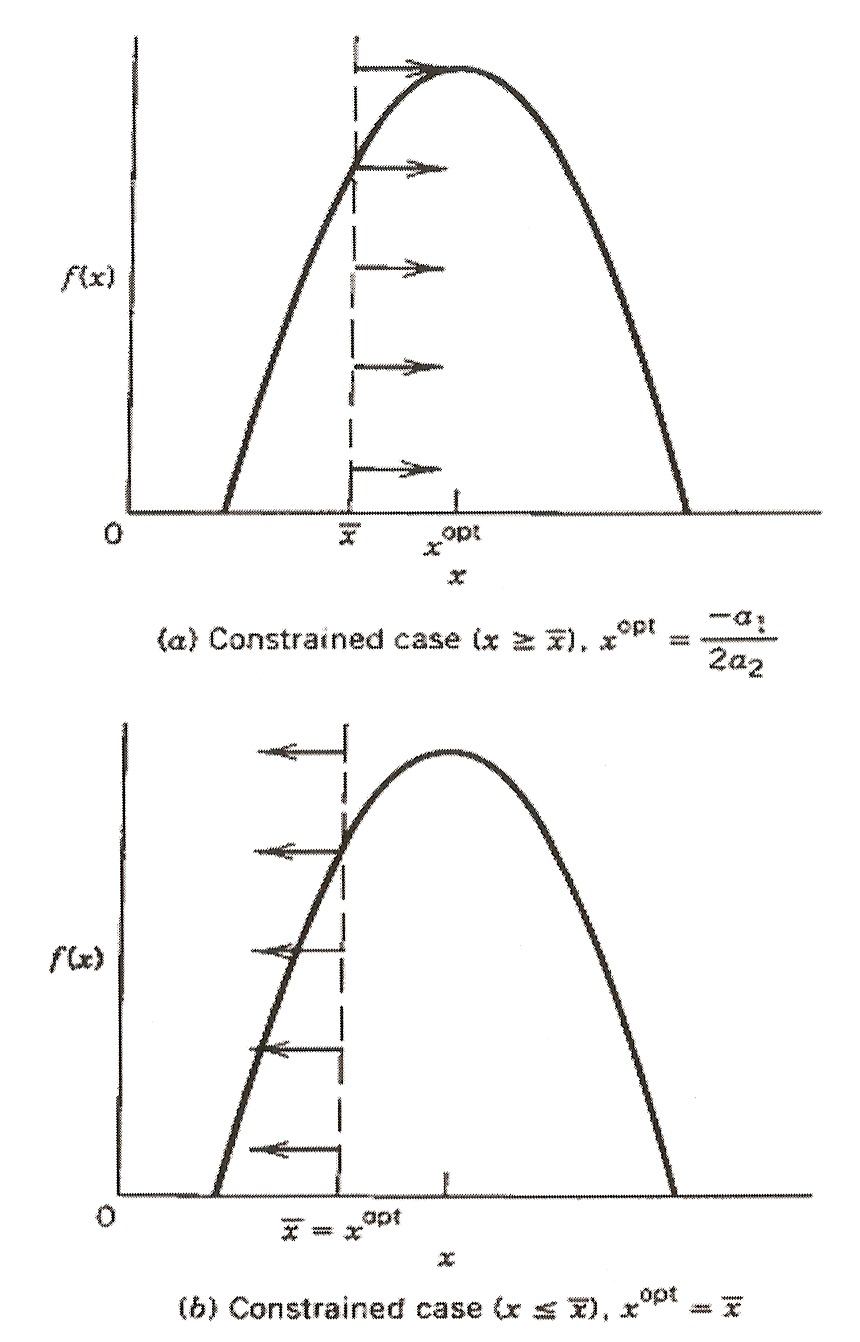 Chapter 7
Figure	The effect of an inequality constraint
	on the maximum of quadratic function,
	f(x) = a0 +a1 x + a2 x2.  The arrows
	indicate the allowable values of x.
4
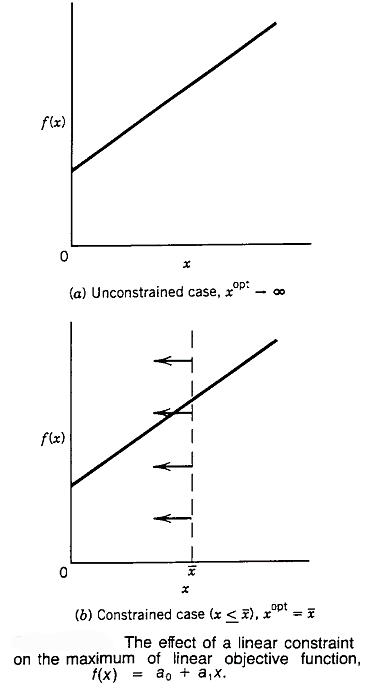 Chapter  7
5
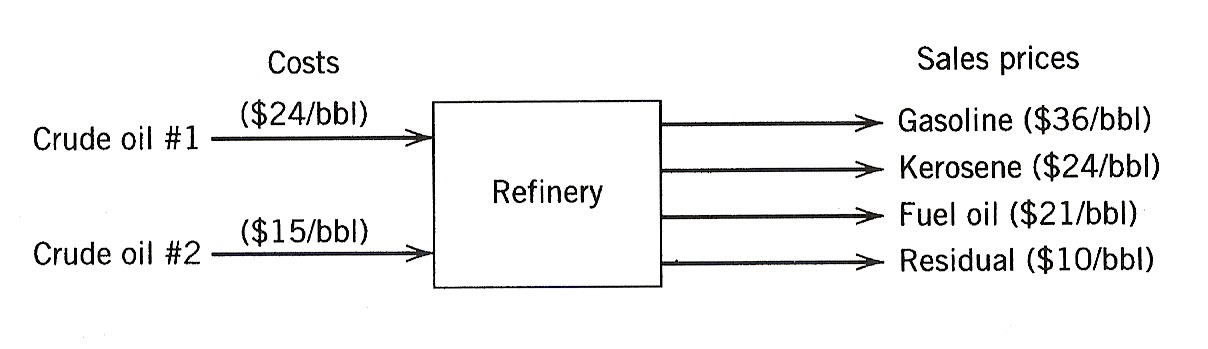 x1
x3
x4
Chapter  7
x5
x6
x2
Refinery input and output schematic.
6
Chapter  7
7
Solution

Let		x1 = crude #1		(bbl/day)
		x2 = crude #2		(bbl/day)

Maximize profit (minimize cost):

	y = income – raw mat’l cost – proc.cost

Calculate amounts of each product
Produced (yield matrix):

	gasoline		x3 = 0.80 x1 + 0.44 x2
	kerosene	x4 = 0.05 x1 + 0.10 x2
	fuel oil		x5 = 0.10 x1 + 0.36 x2
	residual 		x6 = 0.05 x1 + 0.10 x2

						    Income

	gasoline			(36)(0.80 x1 + 0.44 x2)
	kerosene		(24)(0.05 x1 + 0.10 x2)
	fuel oil			(21)(0.10 x1 + 0.36 x2)
	residual			(10)(0.05 x1 + 0.10 x2)
Chapter  7
8
So,

Income = 32.6 x1 + 26.8 x2

Raw mat’l cost = 24 x1 + 15 x2

Processing cost = 0.5 x1 + x2

Then, the objective function is

	Profit = f = 8.1 x1 + 10.8 x2

Constraints

Maximum allowable production:

0.80 x1 + 0.44 x2 < 24,000	  (gasoline)

0.05 x1 + 0.10 x2 < 2,000      (kerosene)

0.10 x1 + 0.36 x2 < 6,000      (fuel oil)

	and, of course,	x1 > 0,   x2 > 0
Chapter  7
9
Graphical Solution
Plot constraint lines on x1 – x2 plane.

Determine feasible region (those values
	of x1 and x2 that satisfy maximum allowable
	production constraints.

Find point or points in feasible region that
	maximize f = 8.1 x1 + 10.8 x2; this can be
	found by plotting the line 8.1 x1 + 10.8 x2 = P,
	where P can vary, showing different profit
	levels.
Chapter  7
10
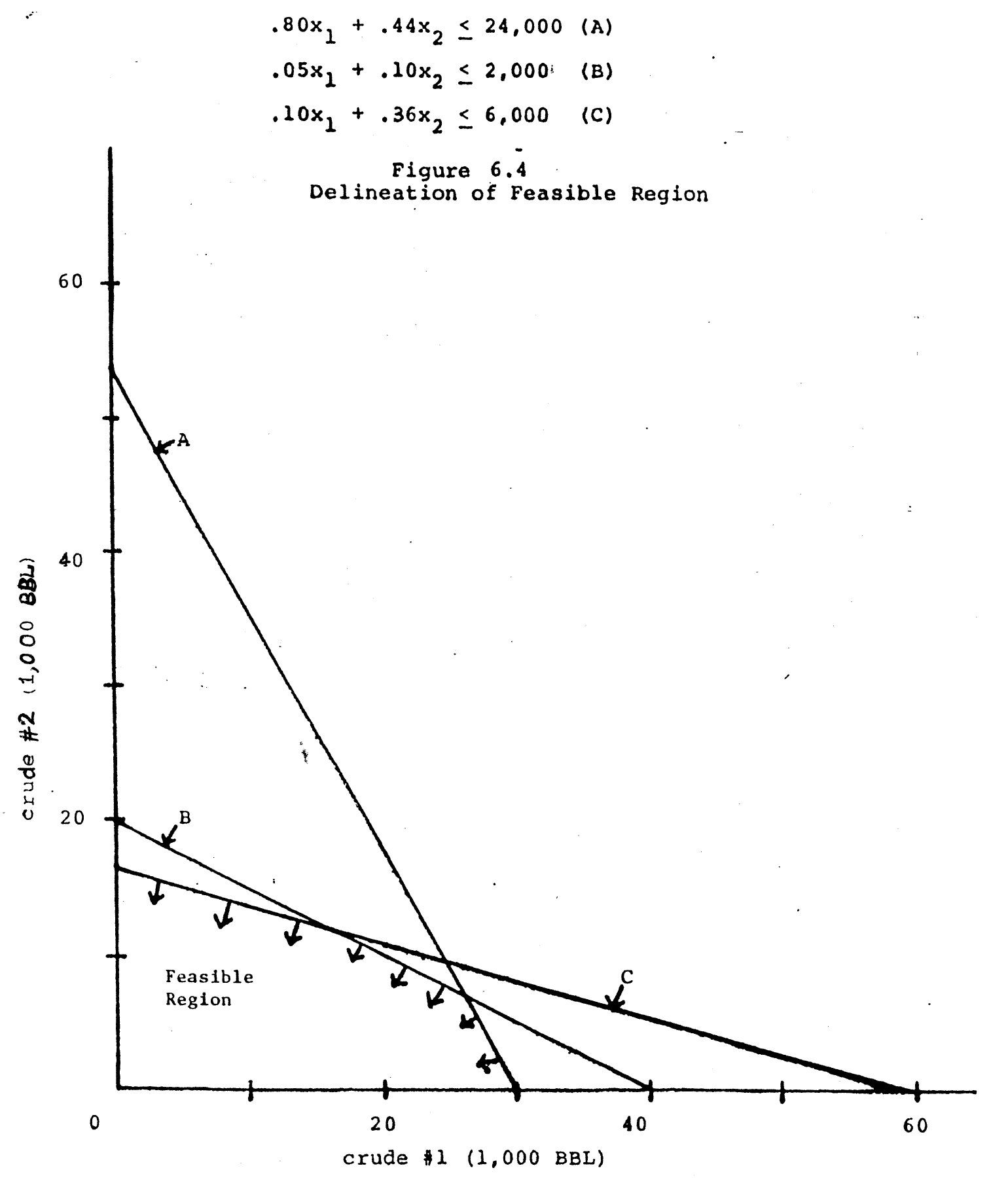 Chapter  7
11
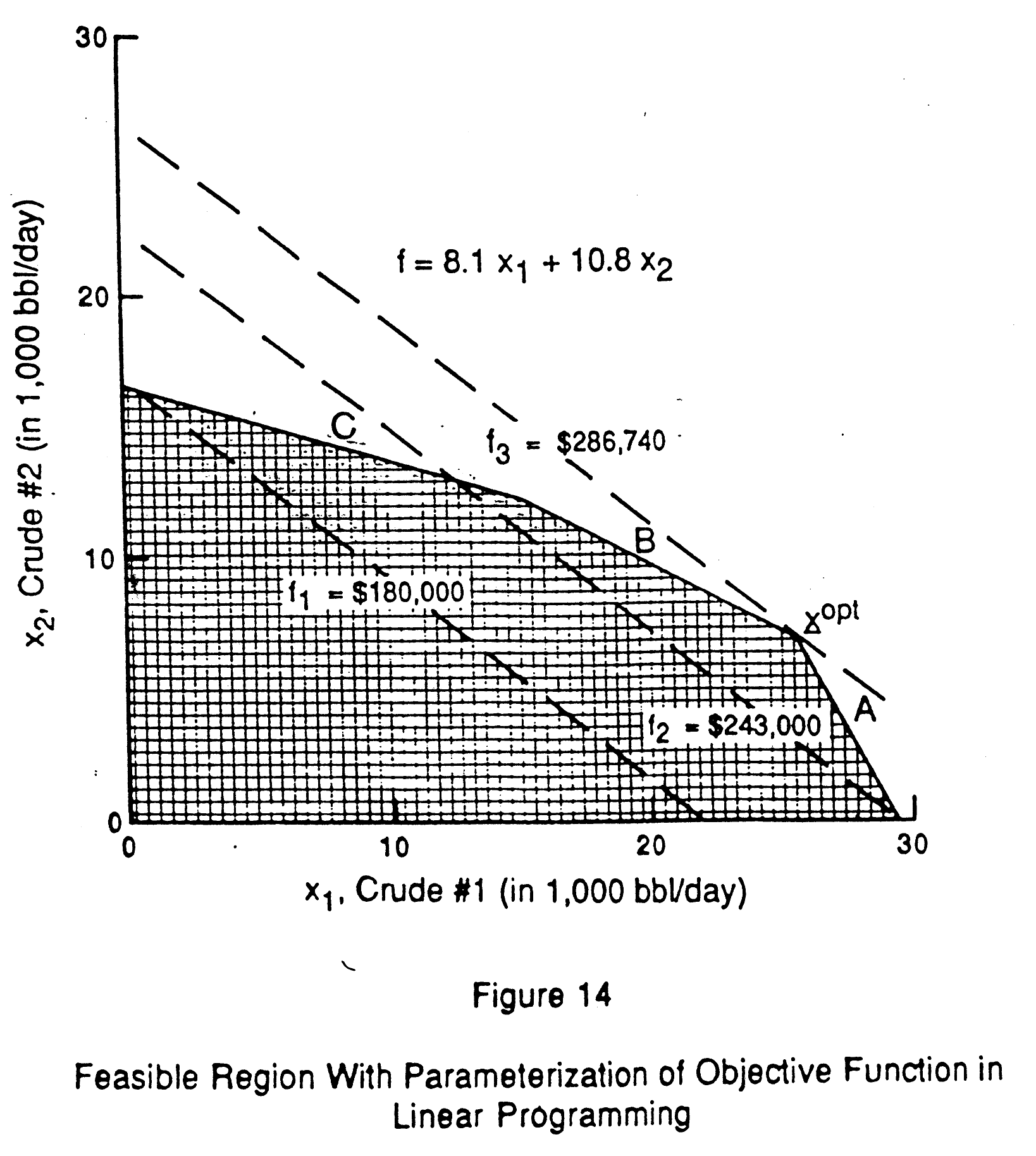 Chapter 19
12
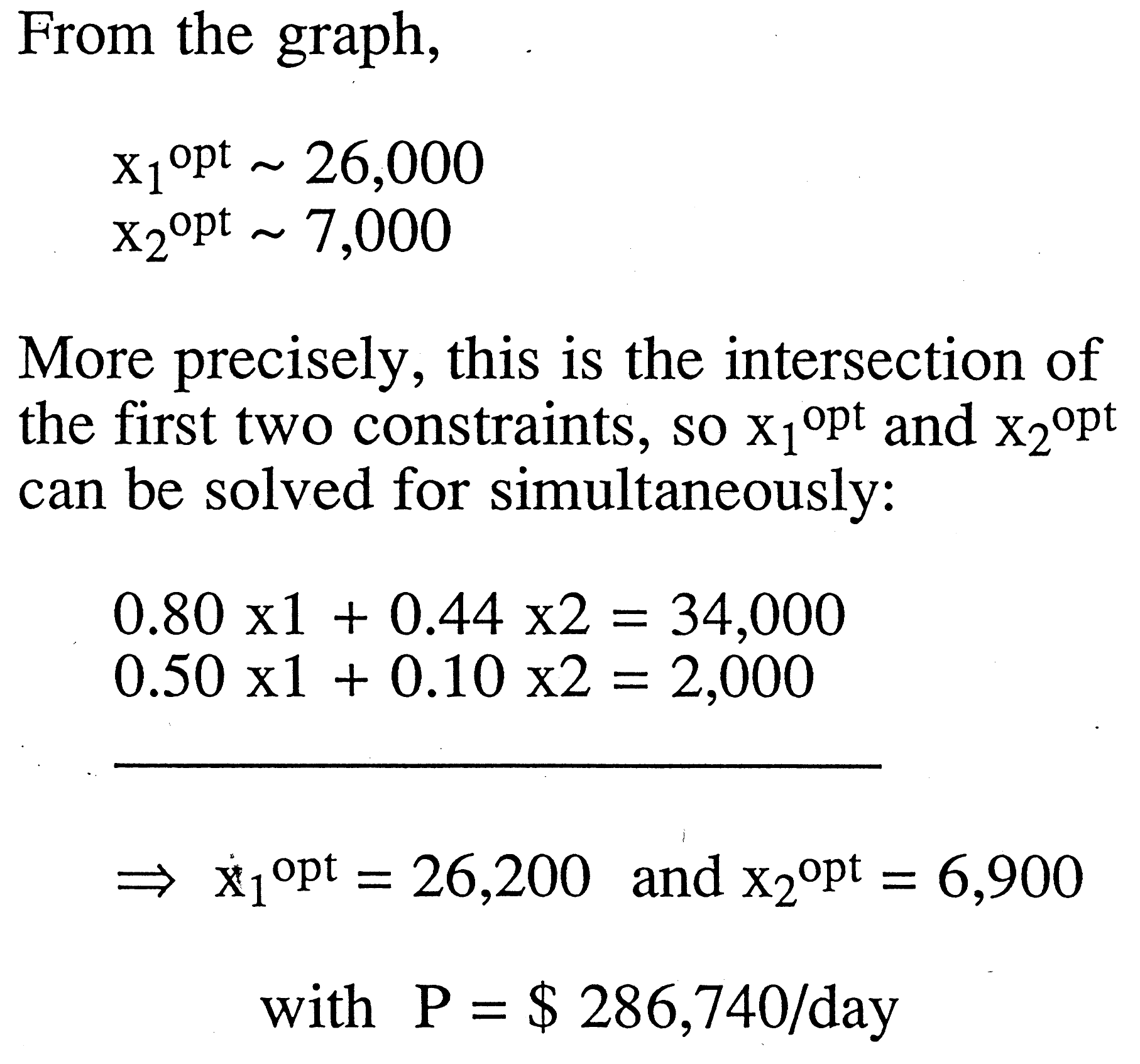 Chapter 19
13
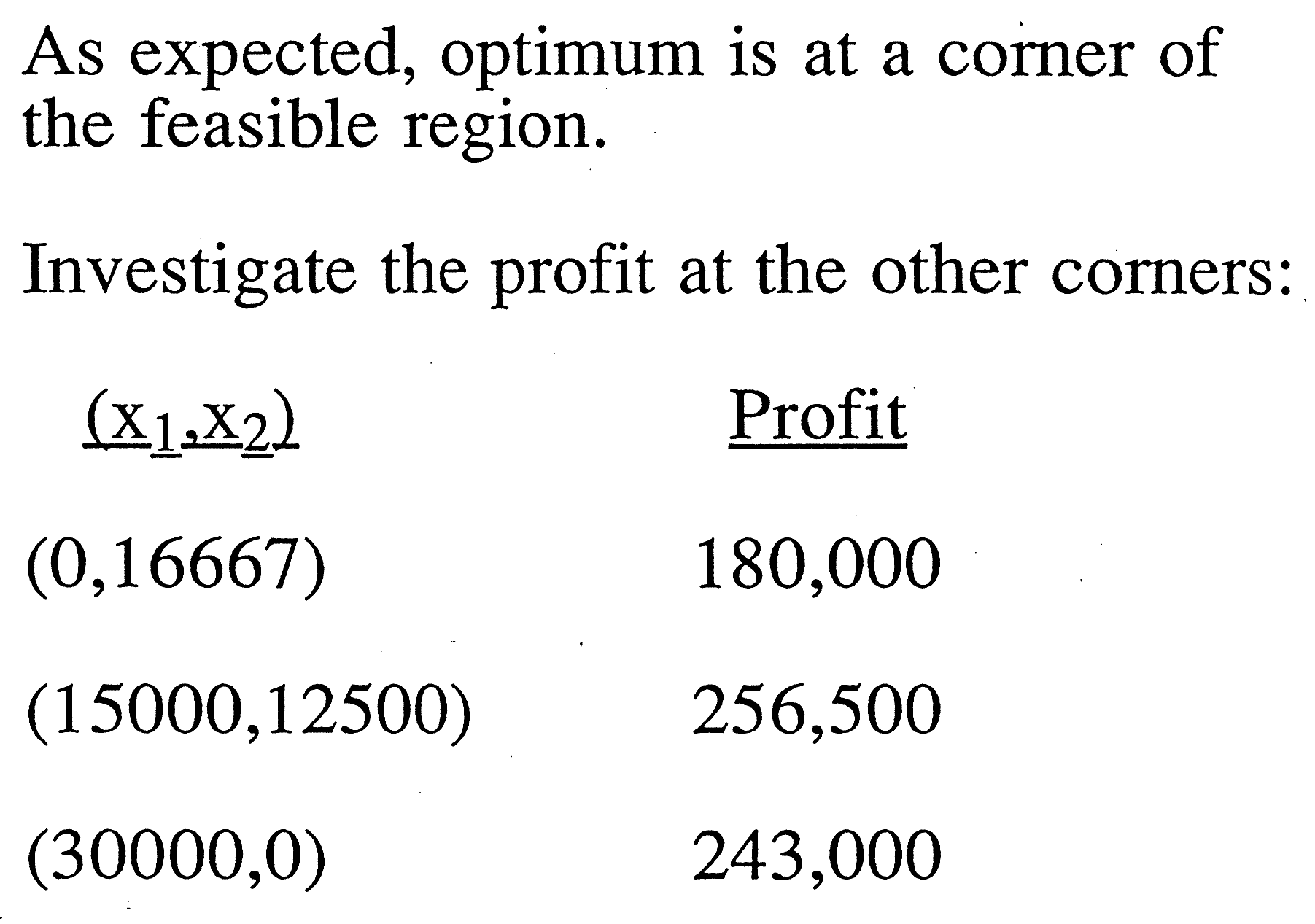 Chapter 19
14
Chapter  7
15
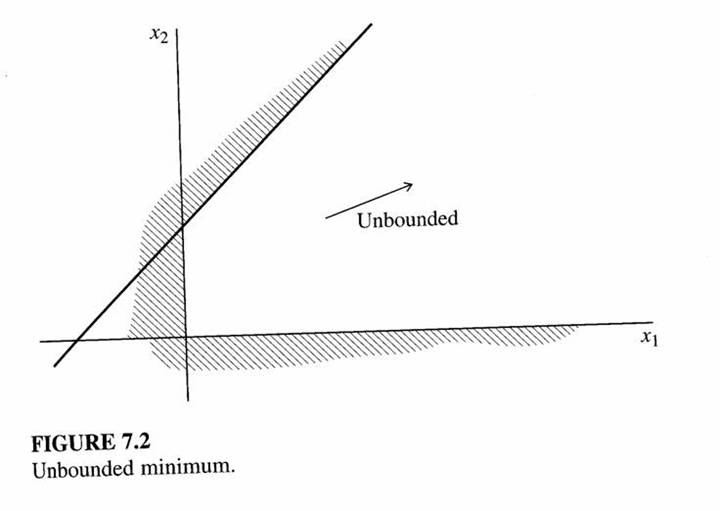 Chapter 7
16
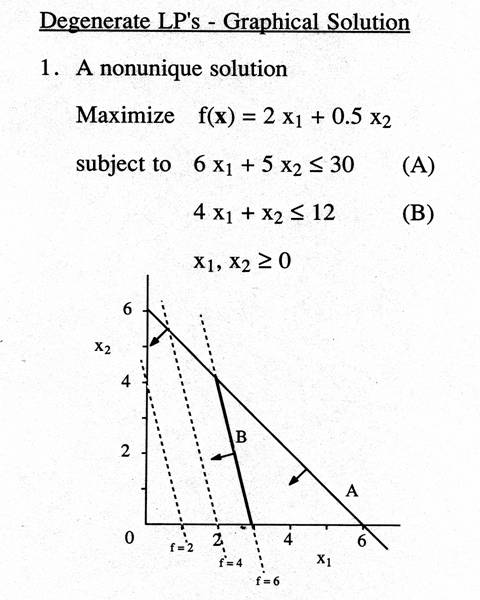 Chapter 7
17
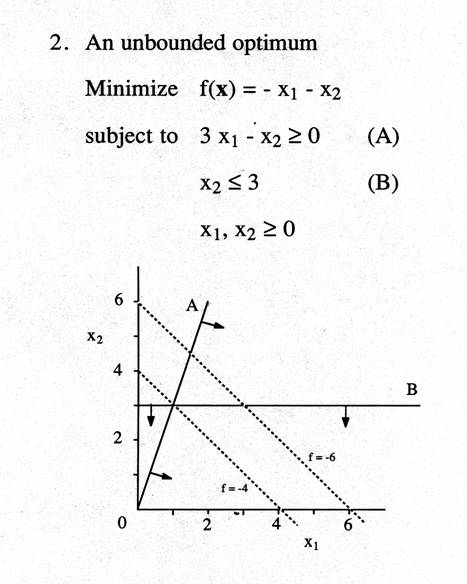 Chapter 7
18
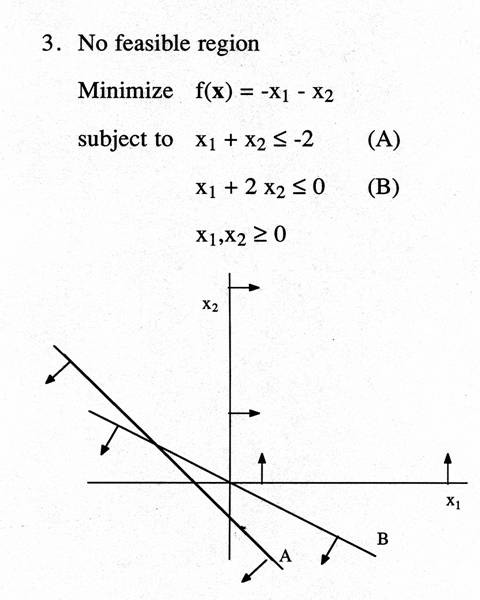 Chapter 7
19
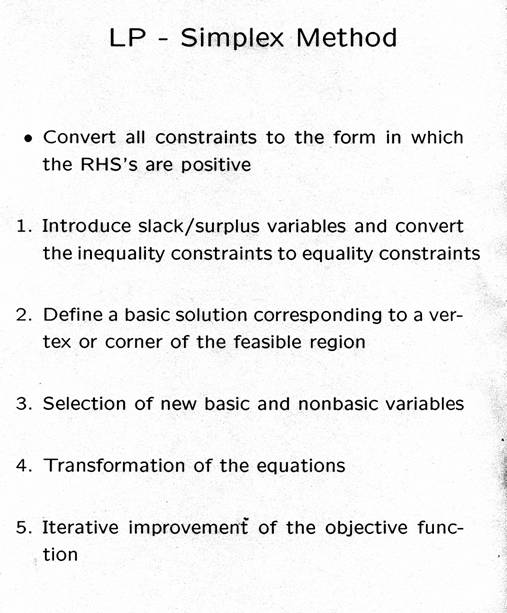 Chapter 7
20
Convert inequalities to equalities using slack variables
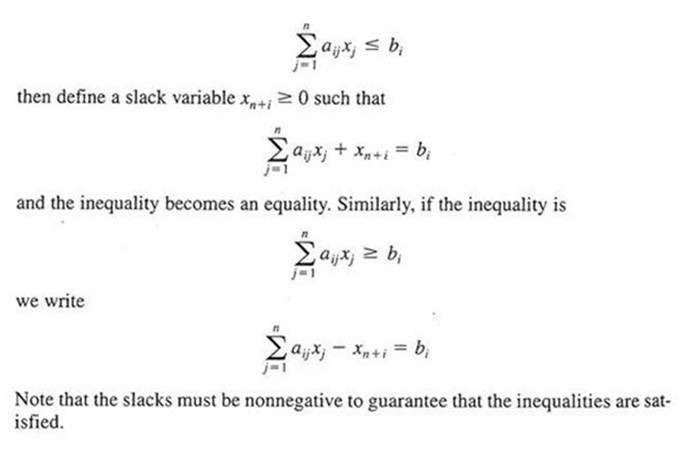 Chapter 7
21
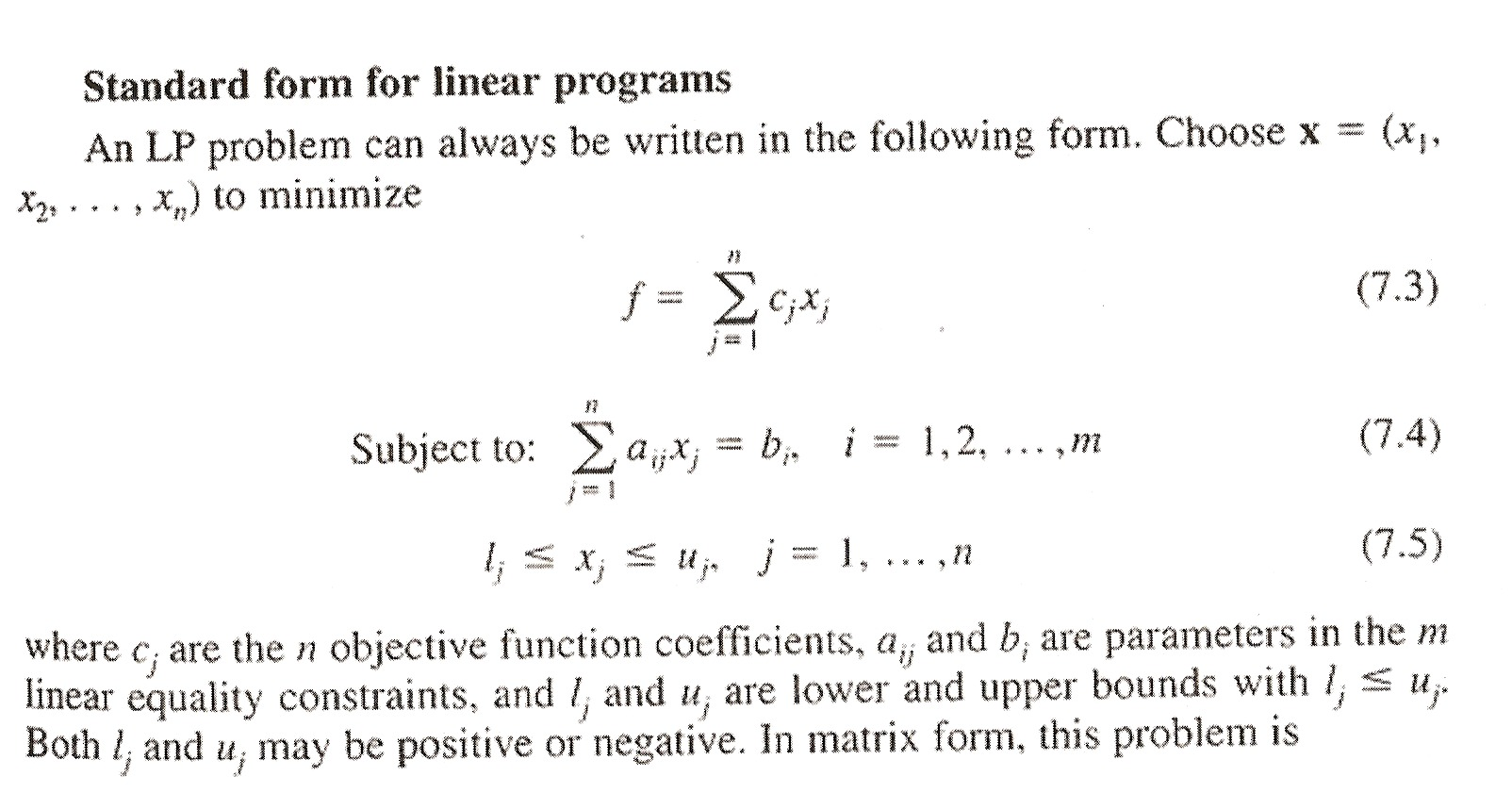 Chapter 7
Minimize:  f = cTx				(7.6)

Subject to:  Ax = b				(7.7)

	and I < x < u			(7.8)
22
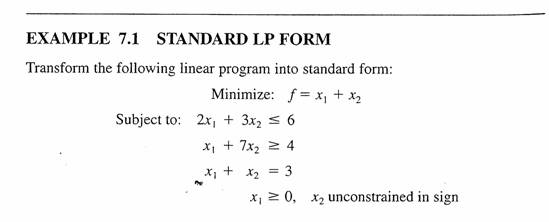 Chapter 7
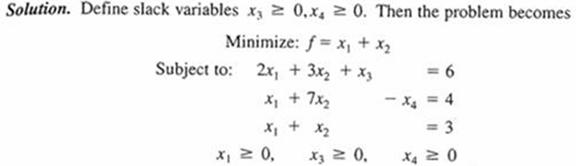 23
DEFINITION 1:  A feasible solution to the linear programming
problem is a vector x = (x1, x2, …., xn) that satisfies all 
constraints and bounds (7.8).

	DEFINITION 2.  A basis matrix is an m x m nonsingular matrix
formed from some m columns of the constraint matrix A.

	DEFINITION 3.  A basic solution to a linear program is the
unique vector determined by choosing a basis matrix, and
solving the resulting system of equations for the remaining
m variables.

	DEFINITION 4.  A basic feasible solution is a basic solution
in which all variables satisfy their bounds (7.8).

	DEFINITION 6.  An optimal solution is a feasible solution
that also minimizes f in Equation (7.6).
Chapter 7
24
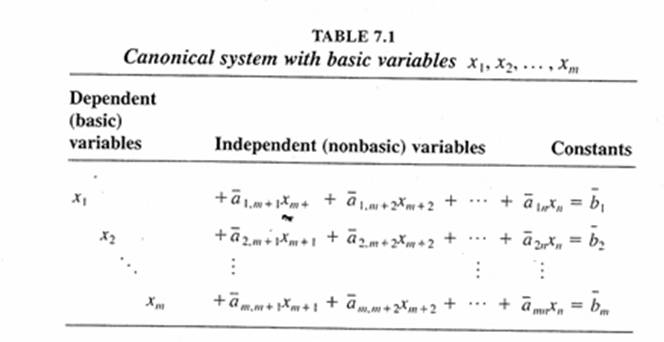 Chapter 7
25
Slack variables
refinery example:	2 variables	r = 2
		3 constraints	p = 3 (3 slacks)
n = r + p = 5	total variables
m = q + p = 3	total constraints  (q = 0 = no. equality constraints)
3 eqns / 5 unknowns      set 2 variables = 0
Chapter 7
(could have infinite # soln’s
If variables can assume any value)
basic feasible sol’n
	set (n – m) variables = 0	non-basic
	             m variables ≠ 0	basic
(constraint intersections)
26
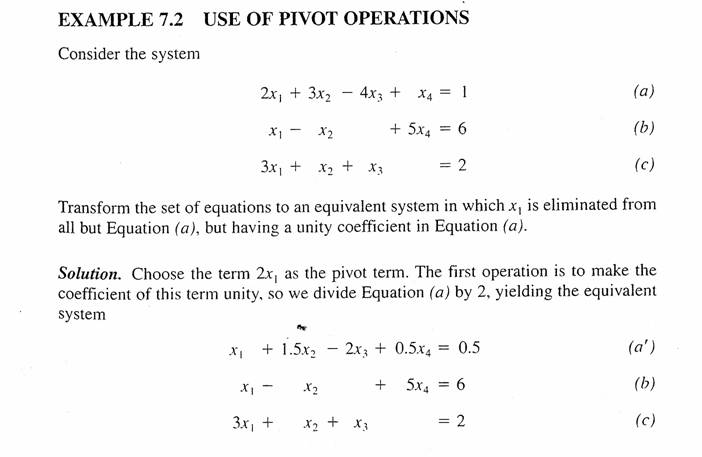 Chapter 7
27
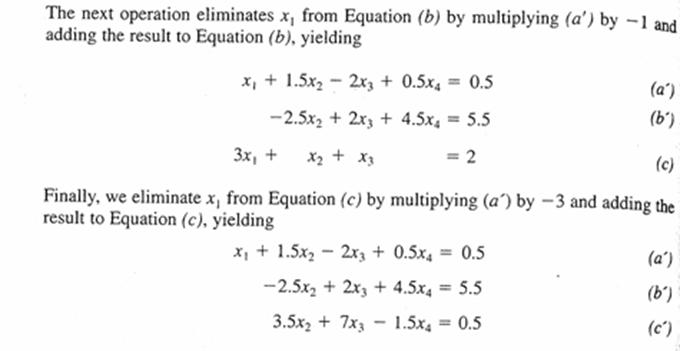 Chapter 7
28
In initiating the simplex algorithm, we treat the objective function
As just another equation, that is,
(7.11)
The basic variables are the first m, that is x1 … xm and –f.
	Find values of x1 > 0, x2 > 0, . . . . Xn > 0 and min f satisfying
Chapter 7
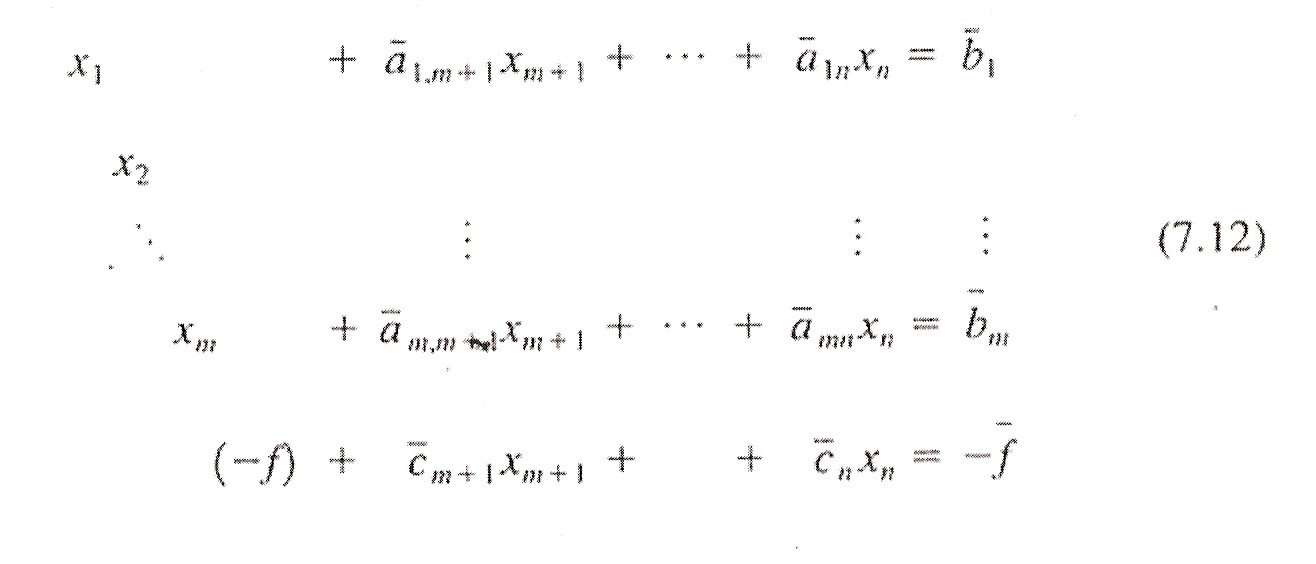 29
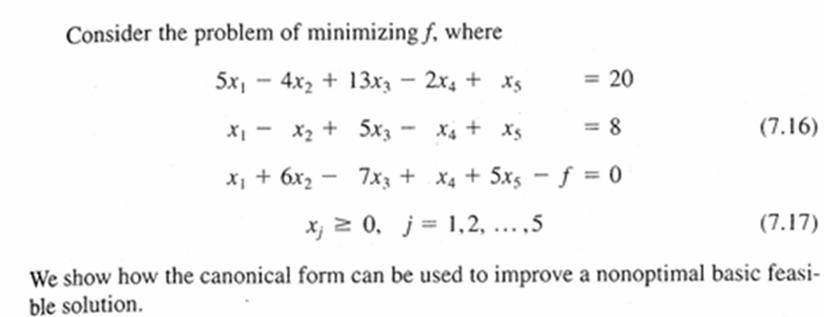 Chapter 7
30
Assume that we know that x5, x1, -f can be used as basic
variables.  We can pivot successively on the terms x5 (first
equation) and x1 (second equation)
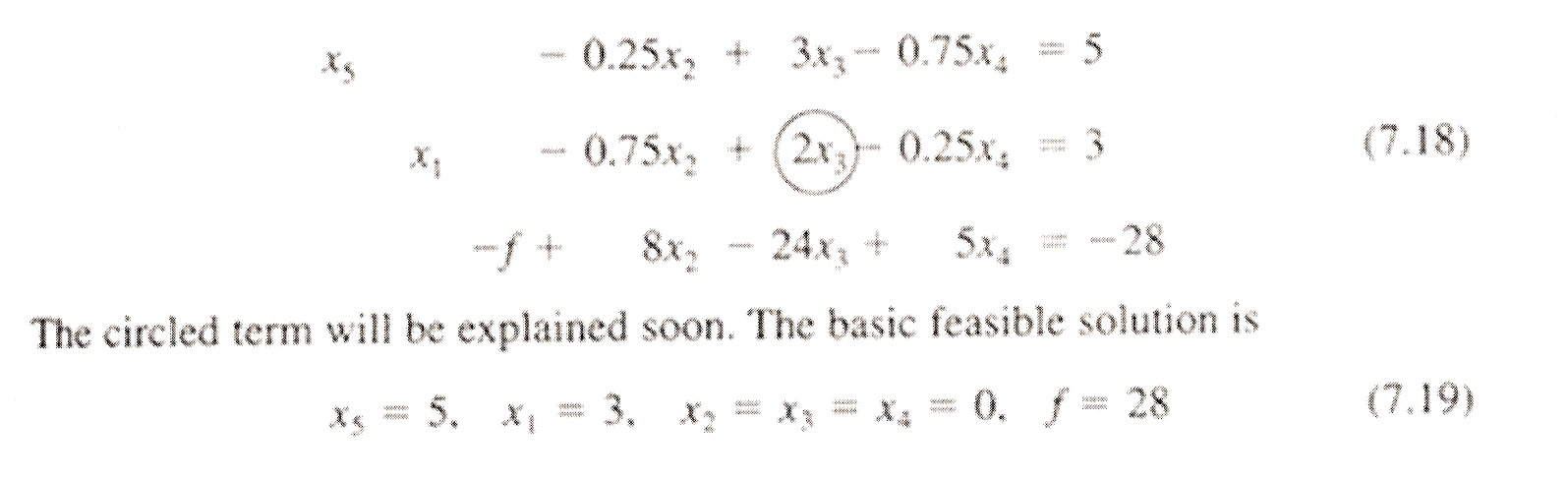 Chapter 7
31
Reduced cost coefficient 	= -24 (< 0):  not optimal
Increasing x3 causes f to decrease

		f = 28 -24 x3			(7.21)

Maximum value of x2 ?  Check constraints (x2 = x4 = 0)

		x3 = 5 -3x3
		x1 = 3 -2 x3			(7.22)
Chapter 7
32
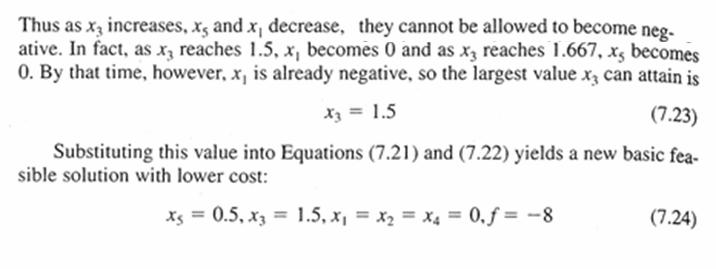 Chapter 7
Is f optimal ? x3 replaces x1 as a basic variable using pivot transformation.
33
(7.25)
Chapter 7
(7.26)
34
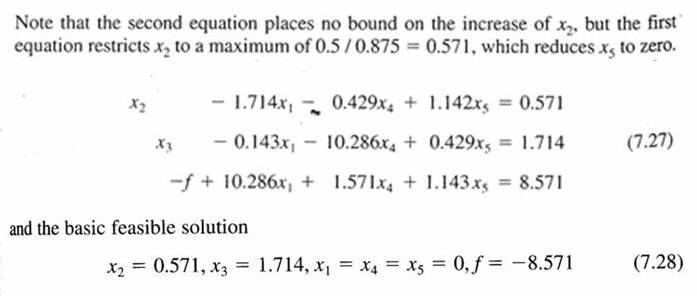 Chapter 7
35
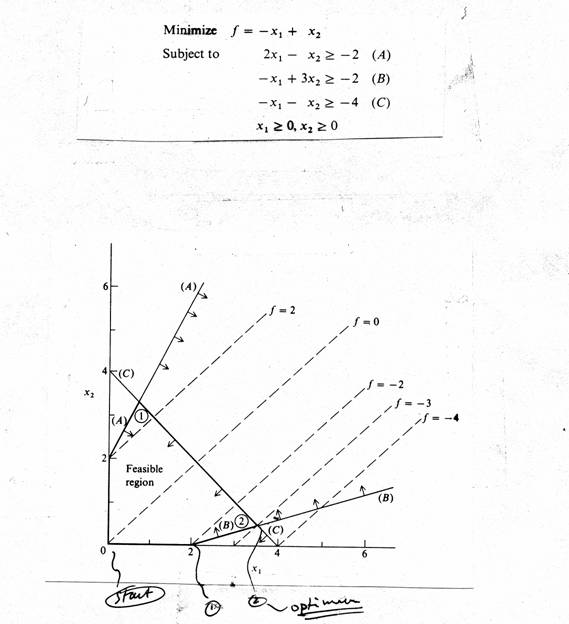 Chapter 7
36
add slacks
start at
which variable                when increased will improve obj. fcn more?
Chapter 7
How far can     be increased?
constraint (1)	no limit
                 (2)
                 (3)
(see Figure of feasible region)
calculate new basic feasible sol’n and repeat above analysis – iterate until
obj. fcn cannot be improved further (row operations)
37
Sensitivity Analysis
•	How does the value of the optimum solution 	change when coefficients in the obj. fcn. or 	constraints change?
•	Why is sensitivity analysis important?
Coefficients and/or limits in constraints may be poorly known
Effect of expanding capacity, changes in costs of raw materials or selling prices of products.
•	Market demand of products vary
•	Crude oil prices fluctuate

Sensitivity information is readily available in the final Simplex solution.  Optimum does not have to be recomputed.
Chapter 7
38
Sensitivity Analysis (Constraints)
Shadow price:	The change in optimum value of 				obj. fcn. per unit change in the 				constraint limit.
Final Set of Equations of Refinery Blending Problem
		         x3 = 0  x4 = 0
	x5 + 0.14 x3 – 4.21 x4 = 896.5
	x1 + 1.72 x3 – 7.59 x4 = 26,207
	x2 – 0.86 x3 + 13.79 x4 = 6,897
	  f – 4.66 x3 – 87.52 x4 = -286,765
Chapter 7
↑
gasoline
constraint
↑
kerosene
constraint
39
Sensitivity Analysis
Chapter 7
Which constraint improves obj. fcn. more
(when relaxed)?
Shadow
prices
•	D = 1 bbl	(x3 = -1)	$4.66		Df = 4.66 Dx3
			(x4 = -1)	$87.52	Df = 87.52 Dx4

•	No effect of fuel oil (x5);	x5 ≠ 0 Inactive constraint
40
Sensitivity Analysis
gasoline capacity is worth   $4.66/bbl
kerosene capacity is worth  $87.52/bbl
fuel oil capacity is worth	    $0/bbl←No effect
Capacity limit in original constraints * shadow
								   prices
4.66 (24,000) + 87.52 (2,000) = 286,880
Same as $286,740               Duality (roundoff)
Chapter 7
41
Sensitivity Analysis (Obj. Fcn.)
From final tableau
Chapter 7
Crude oil prices change (Coeff. in obj. fcn.)
Max. profit = 8.1 x1  +  10.8 x2

$1.00
↓
9.1 x1
or
11.8 x2
x1 profit coefficient.
42
Duality
One dual variable exists for each primal constraint
One dual constraint exists for each primal variable
•	The optimal solution of the decision variables (i.e., the Dual Problem) will correspond to the Shadow Prices obtained from solution of the Primal Problem.
•	Commercial Software will solve the Primal and Dual Problems.
	i.e., it provides sensitivity information.
Chapter 7
43